Política Nacional deInformação e Informáticaem Saúde (PNIIS)
Subcomitê de Governança daInformação em Saúde do CIINFOSecretaria-ExecutivaMinistério da Saúde
Abril 2014.
Síntese do Processo em Curso de Revisão da PNIIS
SGSIC
SGTIC
CIINFO
SGIS
Documento Consolidado
PNIIS 2012
CONSULTA PÚBLICA
Documento Base
Câmara Técnica CITGT GESTÃOSubgrupo de Informação e Informática
TRIPARTITE
Aprovação
Regulamentação
Publicação
Cronograma para aPactuação Final da PNIIS
ETAPAS DE ELABORAÇÃO DA PNIIS
2012  
5 reuniões do Subcomitê de Governança da Informação (SGIS/CIINFO);
Documento preliminar submetido à consulta pública ( 94 contribuições);
Apresentação da proposta na 25ª Oficina de Trabalho da RIPSA; 
Apresentação da proposta em oficina no 10º Congresso da ABRASCO, com a presença de representantes da CGU e MPOG; 
2013
2 reuniões do Subcomitê de Governança da Informação (SGIS/CIINFO) para incorporação das sugestões pertinentes ao documento;
Apresentação e aprovação da PNIIS no CIINFO;
Apresentação e discussão no GT de Gestão (subgrupo de informação e informática) da CIT;
Pactuação da PNIIS e do I Plano Operativo na CIT;
2014
Apresentação e aprovação da PNIIS no CNS;
Publicação da Portaria que institui a PNIIS e da Resolução da CIT referente ao I Plano Operativo.
Documento Consolidado
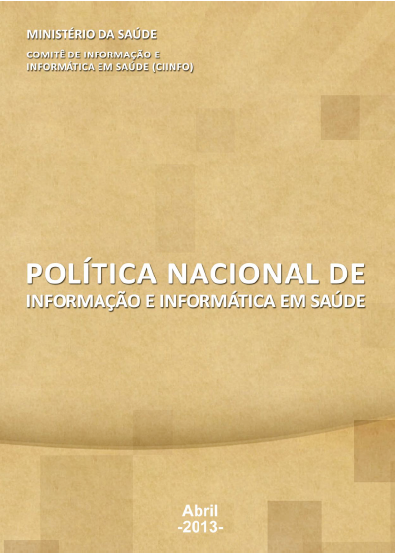 Conteúdo Sumarizado da PNIIS
1. PRINCÍPIOS
2. DIRETRIZES
2.1 e-Gov
2.2 e-Saúde
2.3 Gestão da PNIIS
2.4 Formação de pessoal para o SUS
3. USOS DA INFORMAÇÃO
3.1 Usuários
3.2 Profissionais de saúde
3.3 Vigilância à saúde
3.4 Atenção à saúde
3.5 Gestão
4.SUSTENTABILIDADE E GOVERNANÇA DA POLÍTICA
4.1 Responsabilidade pela Gestão da PNIIS
4.2 Financiamento
5. RECOMENDAÇÕES E PERSPECTIVAS
6. GLOSSÁRIO
APÊNDICE 1: ANTECEDENTES
A1.1 Processo de construção da PNIIS/04
A1.2 Processo de construção da PNIIS/12
APÊNDICE 2: CONTEXTO ACADÊMICO E INTERNACIONAL DA PNIIS
A2.1 Revisão sistemática da literatura
A2.2 e-Saúde: o uso das TICs em saúde
A2.3 Governança em e-Saúde
A2.4 Retorno de investimento em e-Saúde
A2.5 Experiências Internacionais
A2.6 Troca de informação em saúde
A2.7 Padrões para e-Saúde
Propósito da PNIIS
promover o uso inovador, criativo e transformador da tecnologia da informação contribuindo para a melhoria da atenção à saúde da população. 
Aperfeiçoas os processos de trabalho em saúde;
Contribuir para um Sistema Nacional de Informação em Saúde (SNIS) articulado que produza informações para os cidadãos, a gestão, a prática profissional, a geração de conhecimento e o controle social;
Garantir ganhos de eficiência e qualidade com ampliação de acesso, equidade, integralidade e humanização dos serviços.
Diretrizes da PNIIS
Governança.
Infraestrutura.
Conectividade.
Funcionalidades.
Segurança.
Gestão de pessoas.
Princípios Básicos da PNIIS
Princípios constitucionais do SUS.
Lei de Acesso à Informação (LAI).
Governo Eletrônico(e-Gov).
e-Saúde.
Sustentabilidade e Governança
Responsabilidades institucionais nos três níveis de gestão.
Financiamento.
Usos da informação
Gestão do Sistema de Saúde (Redes de Atenção).
Gestão do Cuidado (Projeto Terapêutico).
Produção de Informação Científica e Tecnológica.
Formação e Capacitação de Profissionais da Saúde.
Controle Social.
Cidadão (Portal do Cidadão).
Resumo dos Princípios da PNIIS
Resumo das Diretrizes da PNIIS (e-Gov)
Promover articulação (MS, MCT e MCom) para implementar infra para área de informação e informática em saúde
Implementar a Política conforme diretrizes do governo eletrônico brasileiro
Incentivar e articular a capacidade de produção de software para fomentar a geração de emprego e de exportação
Fomentar desenvolvimento de metodologias e ferramentas para qualificação, gestão e uso das info em saúde
Qualificar processos de trabalho, considerando atividades de gestão da saúde e de gestão do cuidado
Resumo das Diretrizes da PNIIS (e-Saúde)
Produzir e disseminar info para usuários, profissionais, gestores, prestadores, controle social e  instituições de ensino e pesquisa
Fortalecer a informação e informática em saúde, apoiando sua organização, desenvolvimento e integração à atenção à saúde nas 3 esferasde governo
Estabelecer repositório de software, com componentes e aplicações de acesso público, em conformidade com padrões e protocolos de segurança
Promover estratégias e mecanismos para qualificar a produção da informação em saúde
Criar mecanismos de articulação institucional para integração dos sistemas de informação em saúde
Estabelecer um padrão para e-Saúde que permita a construção do Registro Eletrônico de Saúde (RES) do cidadão
Resumo das Diretrizes da PNIIS (e-Saúde)
Estimular uso de pesquisas amostrais e inquéritos periódicos, para os casos em que não se justifique a coleta universal e contínua de dados
Estabelecer infra de telecomunicação adequada para a implantação do Registro Eletrônico de Saúde
Estimular usode telecomunicação na atenção à saúde, educação a distância, protocolos clínicos e programáticos e acesso eletrônicoà literatura especializada
Divulgar ações C&T de produção de informação ligadas à saúde, utilizando diferentes meios de comunicação
Implementar estratégia do e-Saúde, com a organização do Sistema Nacional de Informação em Saúde (SNIS)
Resumo das Diretrizes da PNIIS (Gestão)
Incentivar a qualificação dos processos de trabalho em saúde, considerando-os atividades de gestão do sistema de saúde e de gestão do cuidado
Dotar a área de saúde de instrumentos legais, normativos e organizacionais, relacionados à questão da segurança e da confidencialidade da informação
Implementar soluções de tecnologia de informação e comunicação que possibilitem a melhoria na organização do processo de trabalho em saúde
Definir linhas de financiamento, investimento e custeio para  desenvolvimento de projetos de TI em saúde, em articulação com agências financiadoras
Estabelecer mecanismos que favoreçam a criação e a manutenção de quadro de profissionais de informação e informática em saúde
Implementar ações e mecanismos de regulação para o complexo produtivo de tecnologia da informação em saúde
Incentivar implementação de mecanismos de segurança de acesso aos sistemas, dados e informações de saúde que garantam sua autenticidade e integridade
Adotar ações referentes à implementação desta PNIIS no COAP para fortalecer a articulação interfederativa no âmbito do SUS
Resumo das Diretrizes da PNIIS(Formação de Pessoal para o SUS)
Promover a formação, a qualificação e a educação permanente para uso da informação e informática em saúde.
Incentivar o programas de educação permanente em saúde p/ ampliar e qualificar a produção e utilização da informação e informática em saúde.
Promover a articulação entre MS, MCT e MEC p/ inclusão de conteúdos da área de informação e informática em saúde nos cursos de graduação e pós.
I Plano Operativo
O I Plano Operativo da PNIIS (2014-2015) tem como objetivo apresentar ações a serem implementadas de modo tripartite, com a finalidade de contribuir para o acesso da população às ações e aos serviços do SUS.
O conjunto de ações do plano operativo proposto abrange as 4 diretrizes estabelecidas pela PNIIS: Governo Eletrônico Brasileiro (e-Gov), e-Saúde, gestão da PNIIS e formação de pessoal para o SUS, compreendendo ações nas áreas de infraestrutura e governança da informação, sistemas de informação e padrões, e recursos humanos.
Ações do I Plano Operativo
Disponibilizar os serviços WEB para integração do barramento do Cartão Nacional de Saúde aos sistemas de saúde nacionais, estaduais e municipais, permitindo a interoperabilidade dos sistemas de informação em saúde; 
Disponibilizar na Internet serviços de informação de saúde referentes aos dados coletados pelos vários aplicativos existentes, de utilidade para o cidadão, para o profissional de saúde e para os gestores de saúde em todas as esferas da Administração Pública, com garantia da segurança e privacidade dos dados individuais;
Organizar uma rede lógica de comunicação para o SUS que garanta a interoperabilidade e a conectividade na atenção à saúde;
Buscar linhas de financiamento visando à produção de software na área da saúde, junto ao Ministério de Ciência, Tecnologia e Inovação (MCTI) e respectivas agências financiadoras;
Incentivar a existência de parcerias público-privadas para a aplicação das Tecnologias de Informação e Comunicação (TICs) na Saúde;
Ações do I Plano Operativo
Promover a discussão, junto às agências de fomento à pesquisa no país (Capes e CNPq) e junto ao Ministério da Educação (MEC), sobre o reconhecimento da informação e informática em saúde como área de conhecimento, a fim de estimular a formação de programas específicos de graduação e pós-graduação stricto e lato sensu.
Estabelecer estratégia de e-Saúde para o Brasil, conforme preconizado na Resolução WHA66.24 da 66ª Assembleia da OMS , de 27 de maio de 2013;
Definir um modelo de implantação para a e-Saúde no Brasil que contemple as dimensões de governança e recursos organizacionais, padrões e interoperabilidade, infraestrutura e recursos humanos, com o objetivo de melhorar o fluxo de informação para a prestação de serviços e a coordenação dos sistemas de saúde;
Estabelecer os modelos de informação para a captura e representação de dados clínicos que garantam a interoperabilidade de processos entre os sistemas de informação em saúde;
Ações do I Plano Operativo
Promover cursos de formação por meio da Política Nacional de Educação Permanente em Saúde (PNEPS), incluindo o ensino a distância (EAD), no desenvolvimento das habilidades necessárias dos profissionais de saúde no uso das TICs e dos profissionais de TI em relação às especificidades do SUS.
Promover a discussão junto ao Ministério do Planejamento, Orçamento e Gestão (MPOG) sobre a alocação de Analista em Tecnologia da Informação na área da Saúde, a fim de dar suporte permanente às necessidades de gestão do desenvolvimento e apoio aos sistemas informatizados;
Promover a discussão junto aos governos estaduais e municipais para a alocação de profissionais da área de TI na área de saúde, a fim de dar suporte permanente às necessidades de gestão do desenvolvimento e apoio aos sistemas informatizados;
Promover a comunicação de todos os pontos de atenção da Rede de Atenção à Saúde com a implementação de Registro Eletrônico em Saúde;
Incentivar o avanço no desenvolvimento de mecanismo único de identificação dos usuários do SUS;
Ações do I Plano Operativo
Incentivar o avanço no desenvolvimento da gestão da tecnologia de informação e comunicação em saúde na Rede de Atenção à Saúde;
Utilizar os sistemas de informação como ferramentas importantes para construção do diagnóstico da situação de saúde, a fim de produzir intervenções baseadas nas necessidades das populações;
Promover o uso de ferramentas de tecnologia de informação e comunicação (TICs) para propiciar a agilidade no acompanhamento do controle social no SUS e da participação da comunidade.
Recomendações e Perspectivas
De modo geral, esta PNIIS deve voltar-se para o acesso e qualidade da informação em saúde, estando em sintonia com as necessidades decorrentes da heterogeneidade e desigualdade das regiões e municípios brasileiros. A política também deve incorporar novas e relevantes contribuições da comunidade, sejam oriundas do controle social, associações de classe, sindicatos, instituições de ensino e pesquisa ou de instâncias de governo, resultando em um SNIS que reflita as necessidades do país.
Para o atendimento dos princípios que regem o SUS e o cumprimento dos dispositivos legais, a definição de uma Política Nacional de Informação e Informática em Saúde (PNIIS) de âmbito nacional deve ter sua concepção discutida de modo tripartite, com os correspondentes desdobramentos compatíveis no plano estadual e municipal, cabendo a cada um a responsabilidade pela definição, estruturação e execução de ações necessárias ao desempenho das atribuições de sua responsabilidade, observando a compatibilização com os sistemas nacionais.
O Planejamento Regional Integrado é um processo que expressará as responsabilidades dos gestores de saúde em relação à população do território, quanto à integração da organização sistêmica do SUS, sendo, portanto meio adequado para a implementação dos princípios e diretrizes desta PNIIS nas Redes de Atenção à Saúde.
OBRIGADO